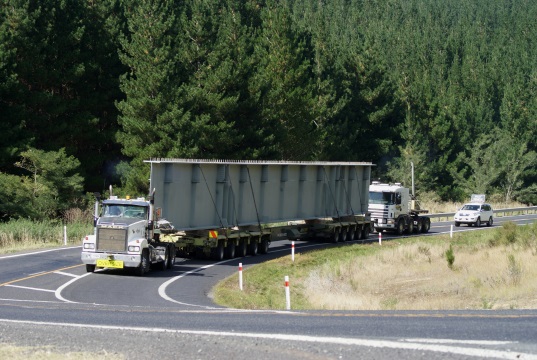 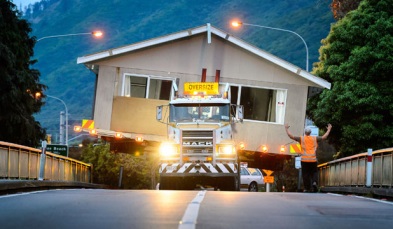 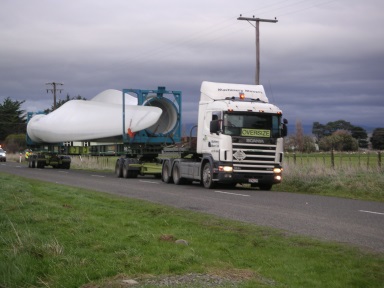 Challenges for                  loads with traffic management
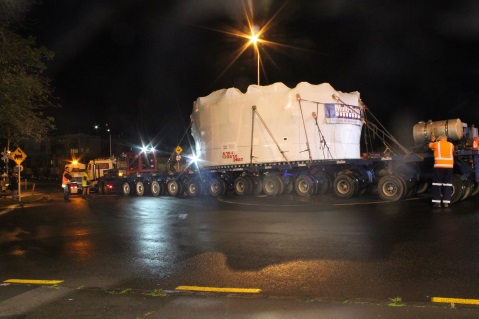 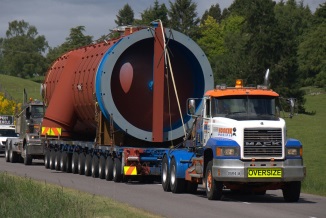 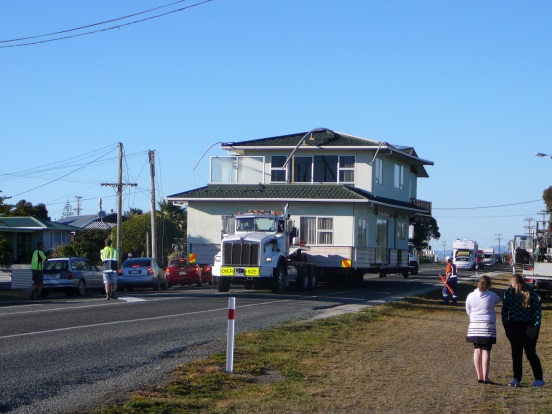 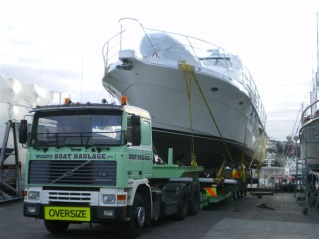 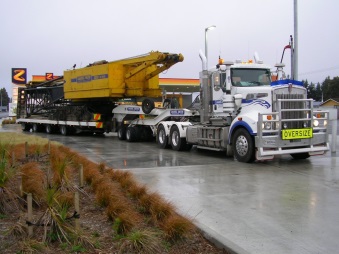 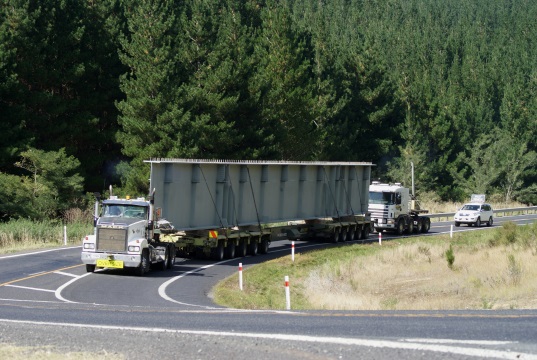 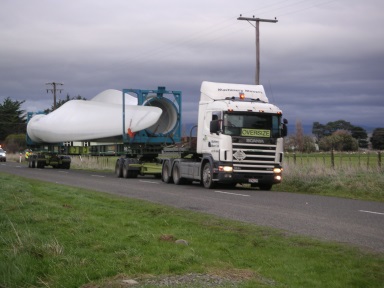 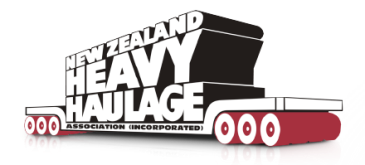 NZ Heavy Haulage Association 
The Overdimension and Overweight Transport Industry
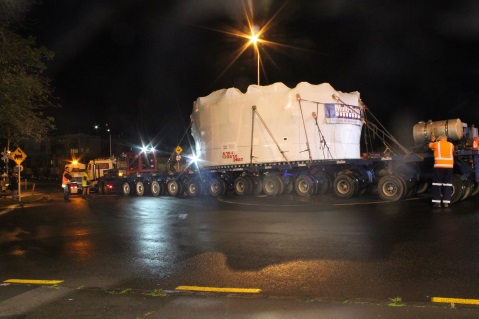 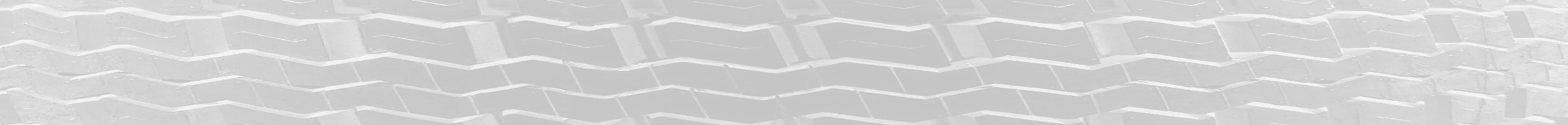 Jonathan Bhana-Thomson
CEO
NZ Heavy Haulage Association
Jonathan Bhana-Thomson
CEO, NZ Heavy Haulage Association
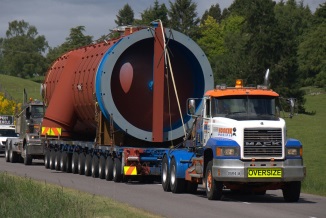 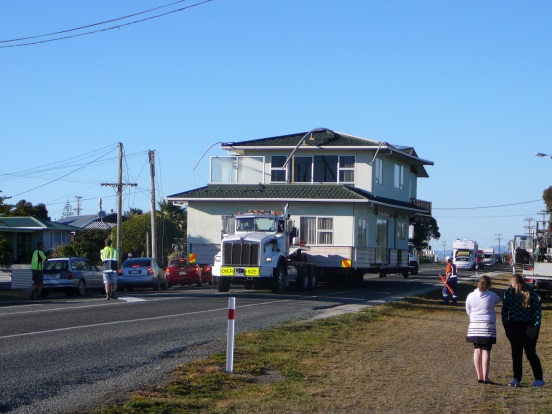 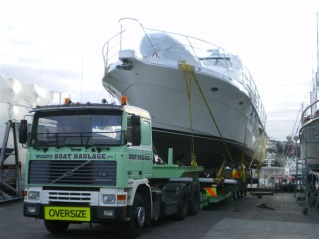 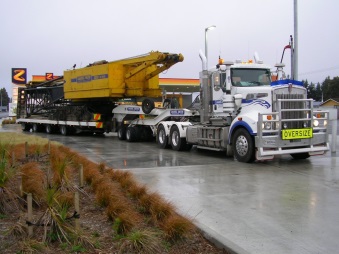 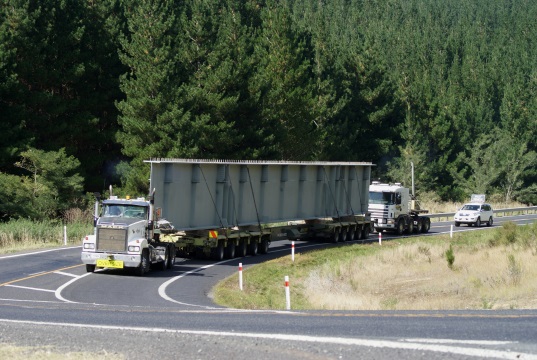 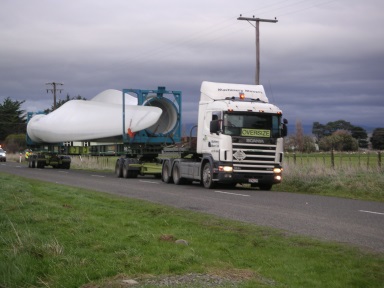 The Heavy Haulage Industry
Specialist sector of the road transport industry

Transport loads for clients that are:

Wide
High
Long
Heavy

And they are “indivisible” – not easily made smaller
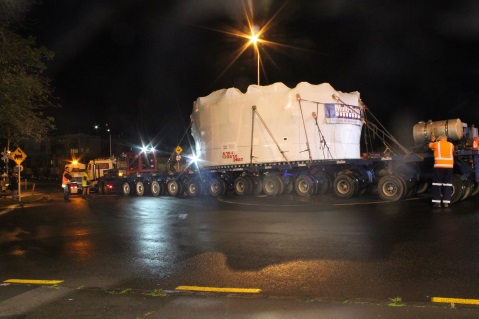 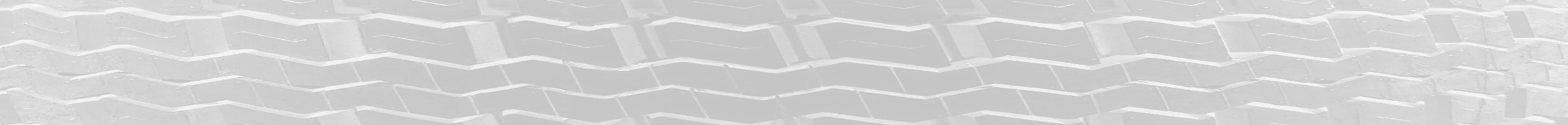 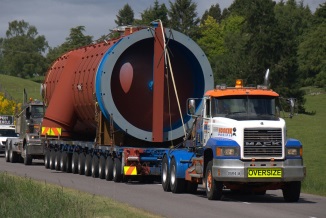 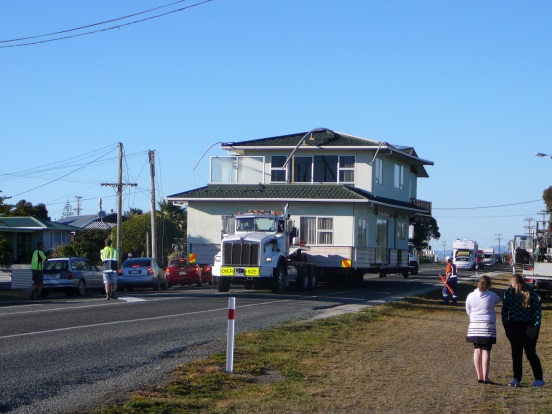 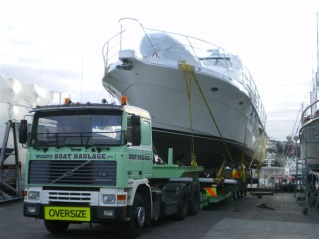 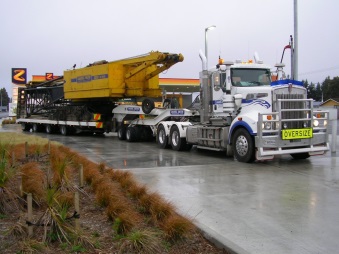 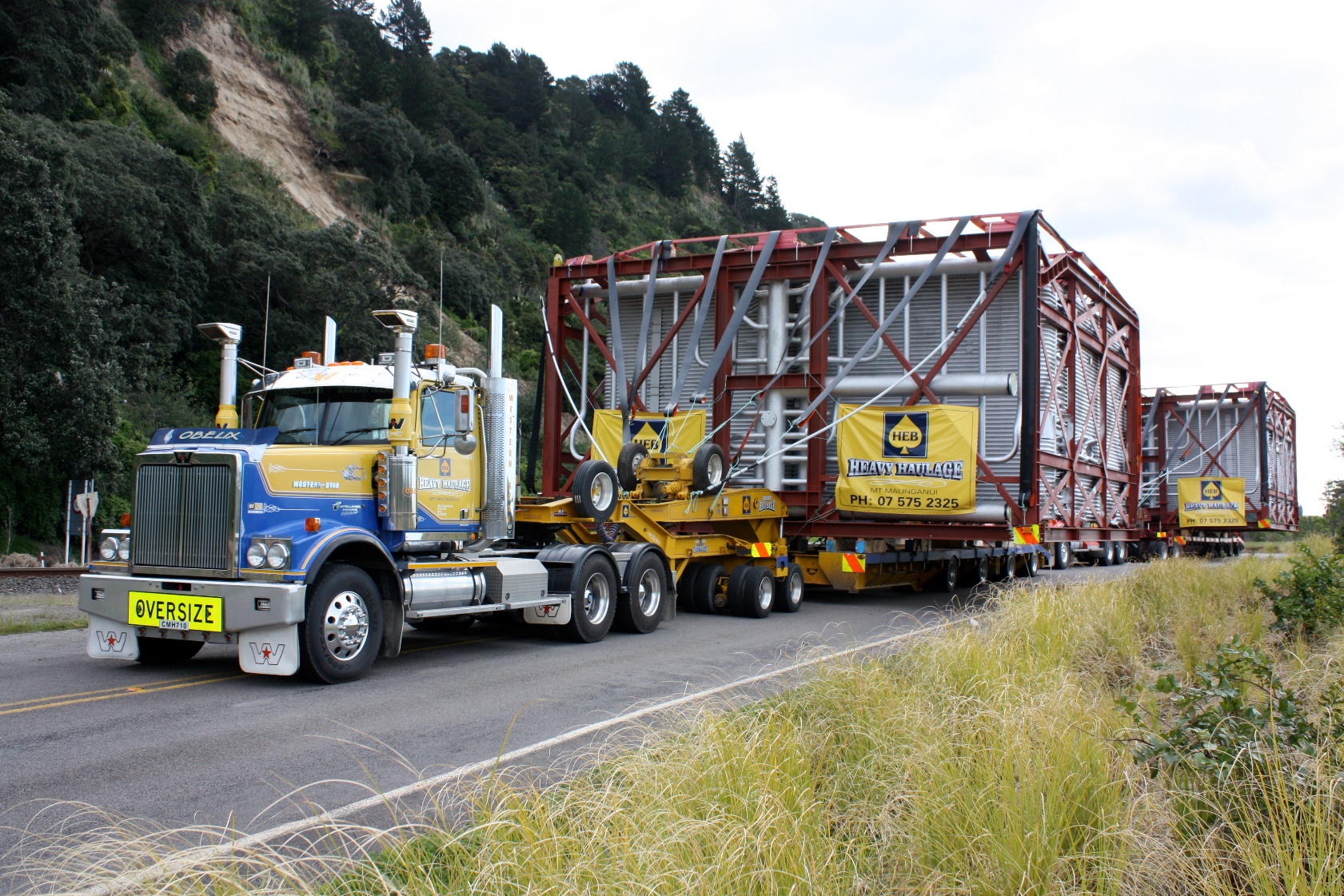 Weight of unit - 62.5T 
Width: 9m
Height: 6.35 m
The Heavy Haulage Industry
Highly regulated industry 

Approval for transporting loads is by specialist permit from:

NZTA – Overdimension
NZTA and Road Controlling Authorities – Weight
Power Line Owners – Height
Chorus & other providers – Height
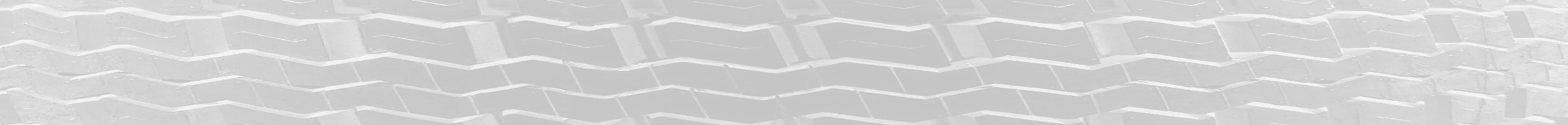 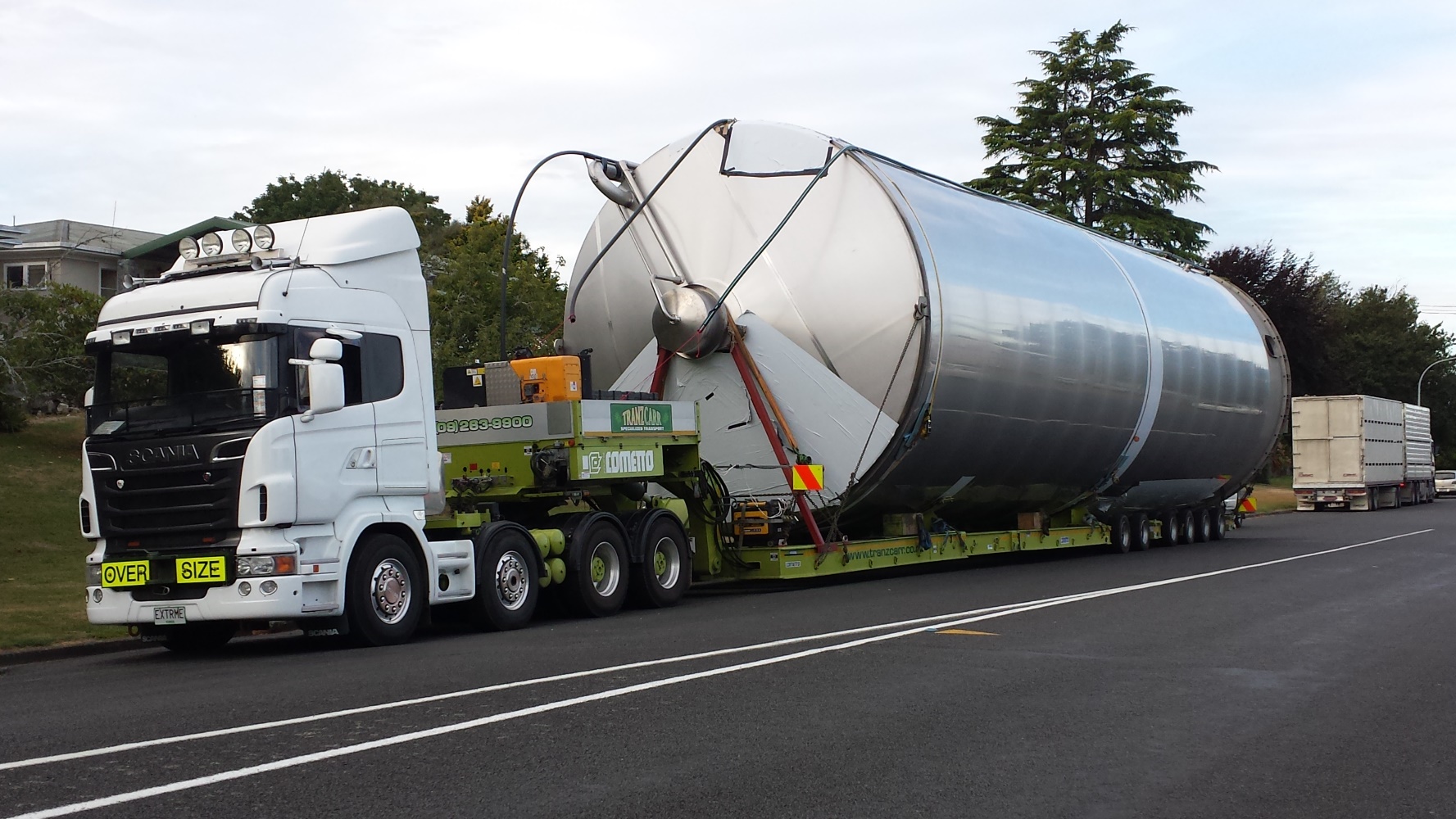 Width: 5.5m
Height: 6.3 m
The Heavy Haulage Industry
Need to transport loads on routes to cater for:
Dimension requirements
Structural requirements 
Usually select routes that meet the specifications

BUT: Often very options for routes

A key role for the Association is to advocate for routes to be designed and maintained for OD/OW
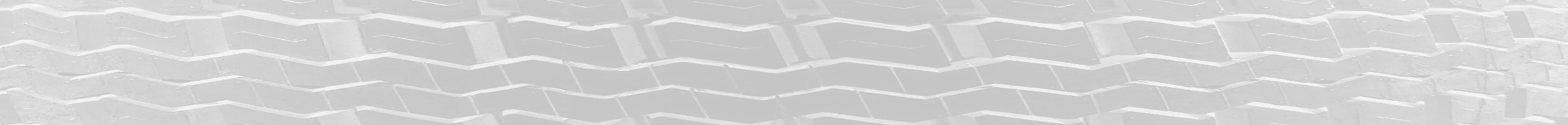 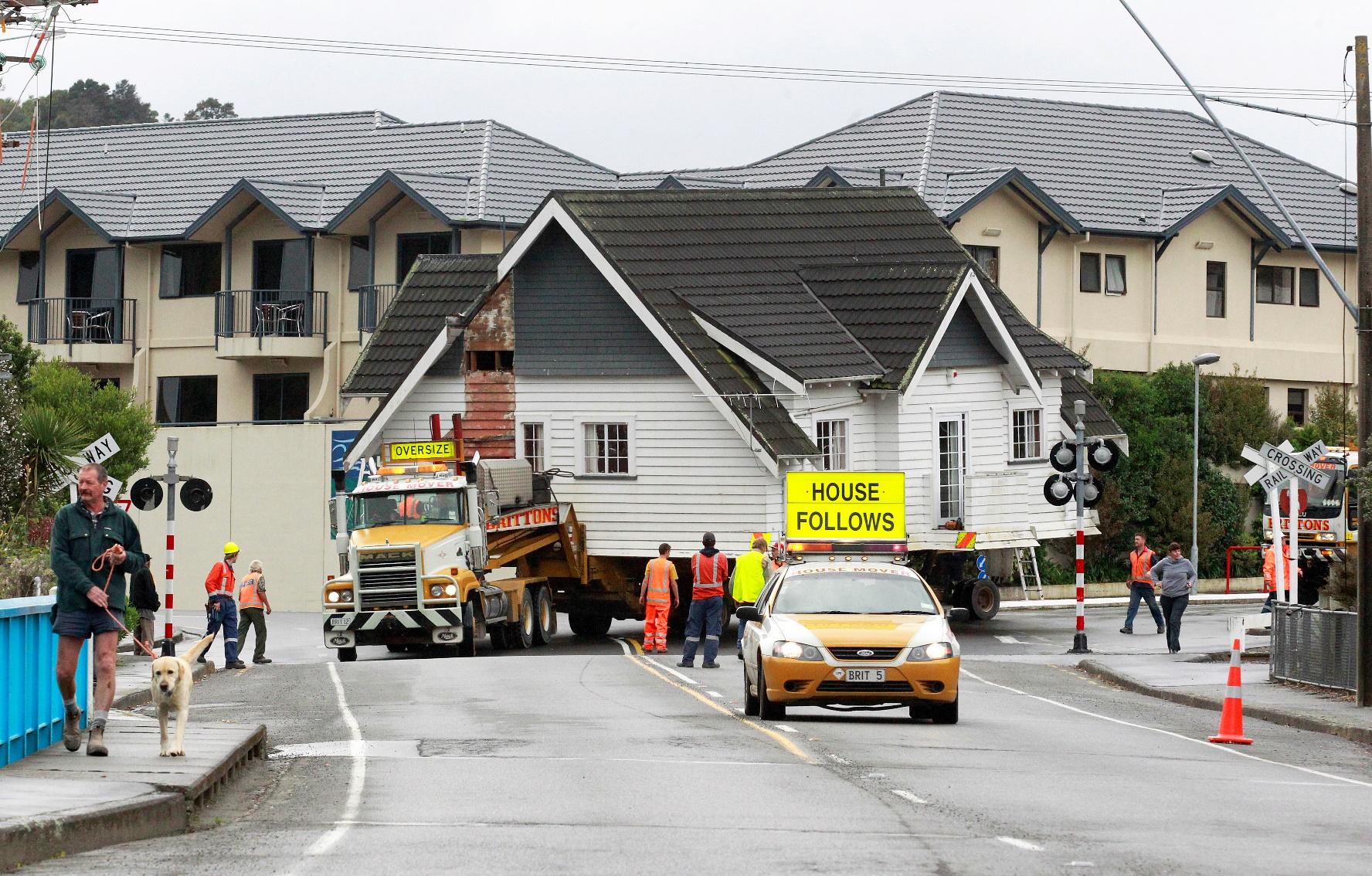 Width: 10.5 m   Height: 8.0 m
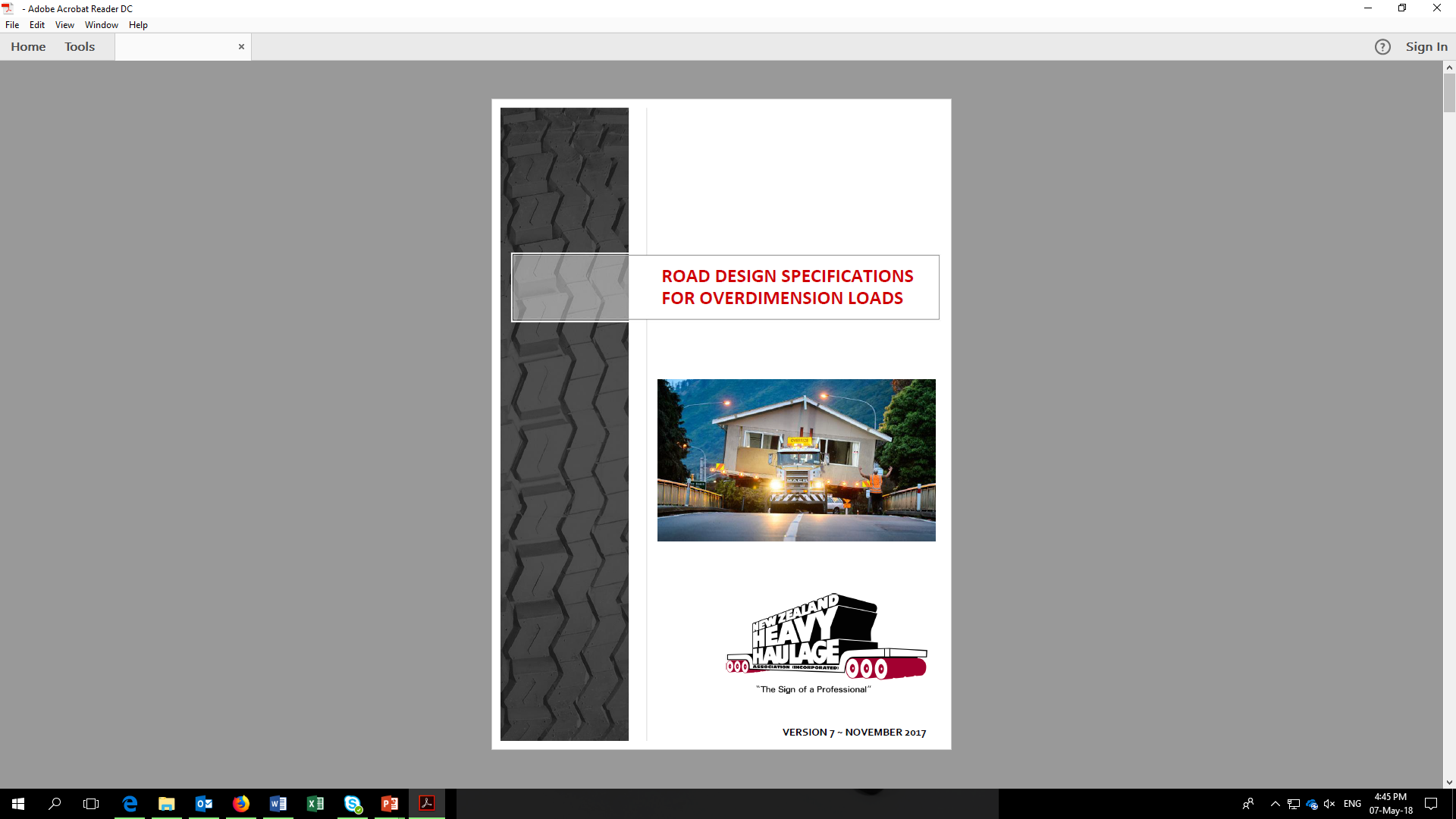 NZHHA Design Specifications

Details the requirements sought for roading design
Width
Height 
Islands & Roundabouts
Road Furniture
Route Requirement
The Association seeks:
11.5m wide and 6.5m high
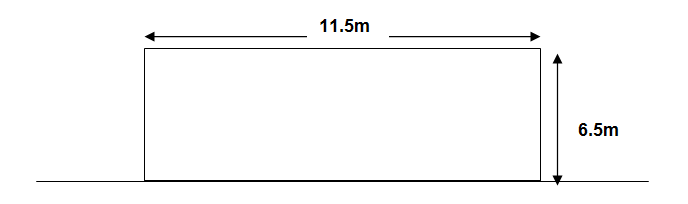 Route Requirements

Divided Road Situation:-
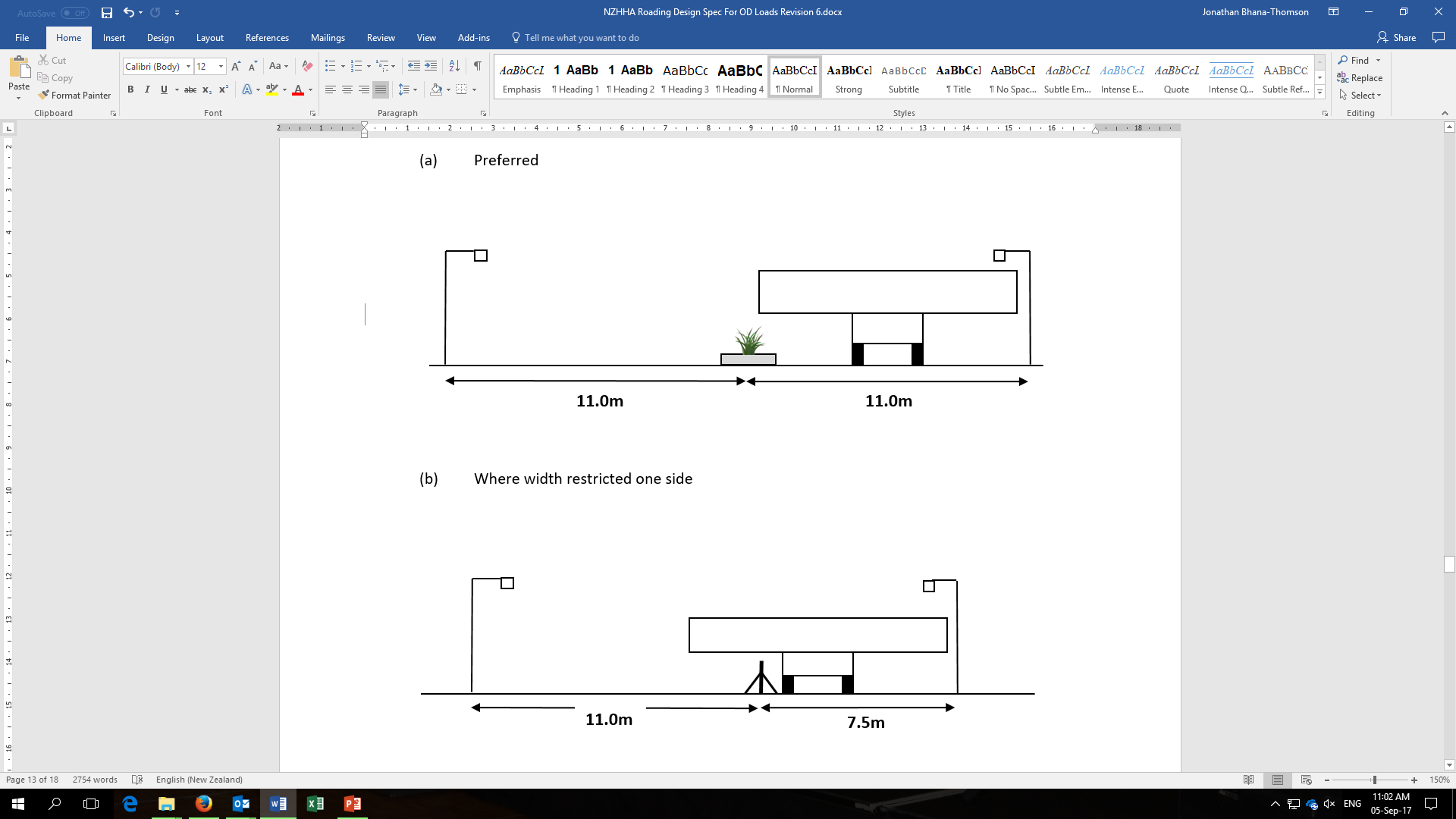 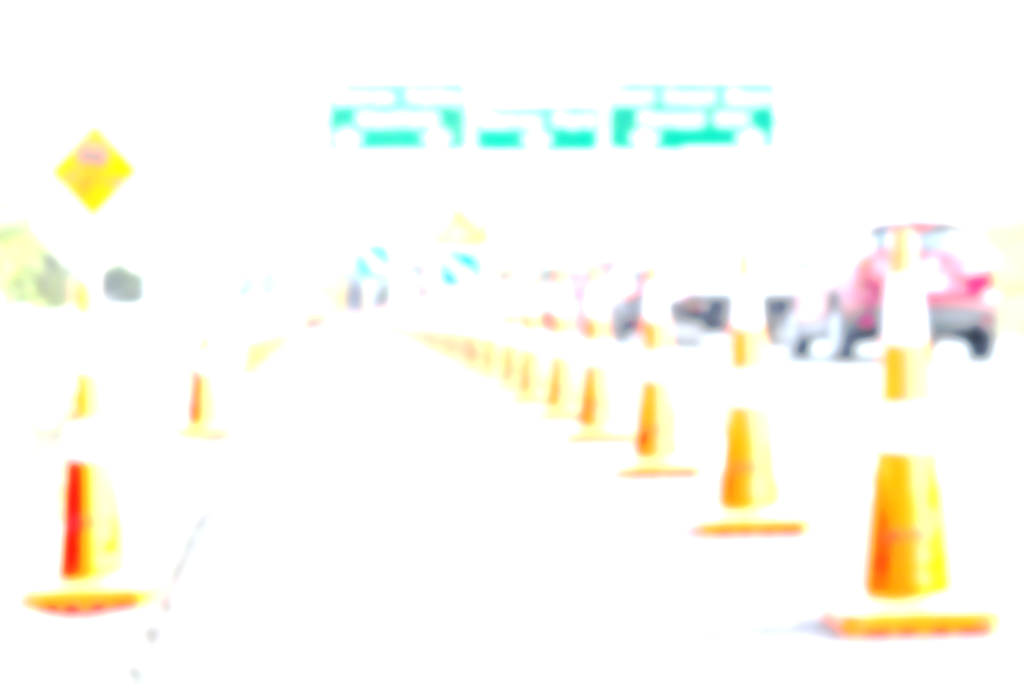 Works in the Roading Corridor
Important that planned works consider whether an oversize route
With limited space in the road corridor, many works have the ability to restrict oversize loads
The TMP should include analysis of this
Make allowance for oversize loads
Have contingencies in place
Have good communication
Works in the Roading Corridor
(A) Maps are available that identify primary oversize routes
https://www.nzta.govt.nz/resources/overdimen-veh-route-maps/index.html 
However these are a little out of date

      Contact the Association
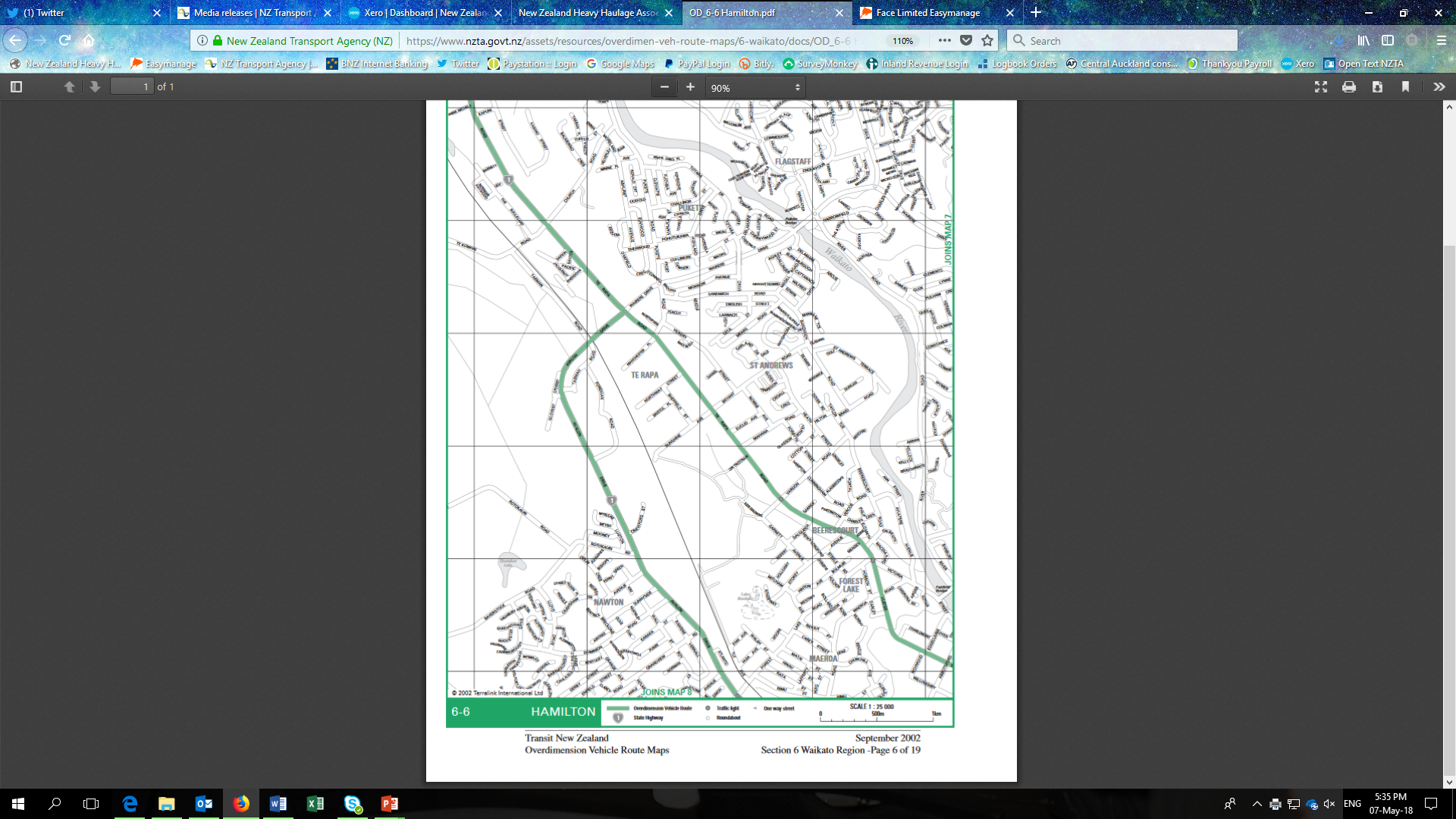 Works in the Roading Corridor
(B) Works will affect oversize loads if they involve:
Road closure / detour
Stop/Go (one lane)
Lane Closure / Contra-flow (if multi-lane)

Other Issues
 What machinery in contractor using?
 Is the shoulder being utilised?
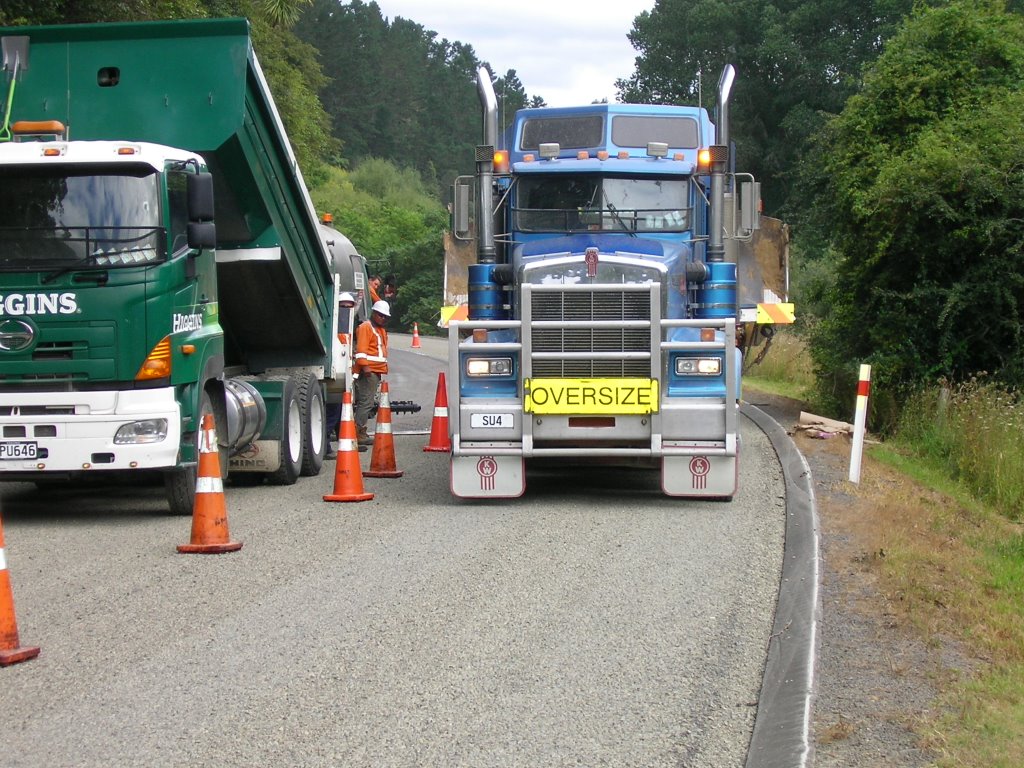 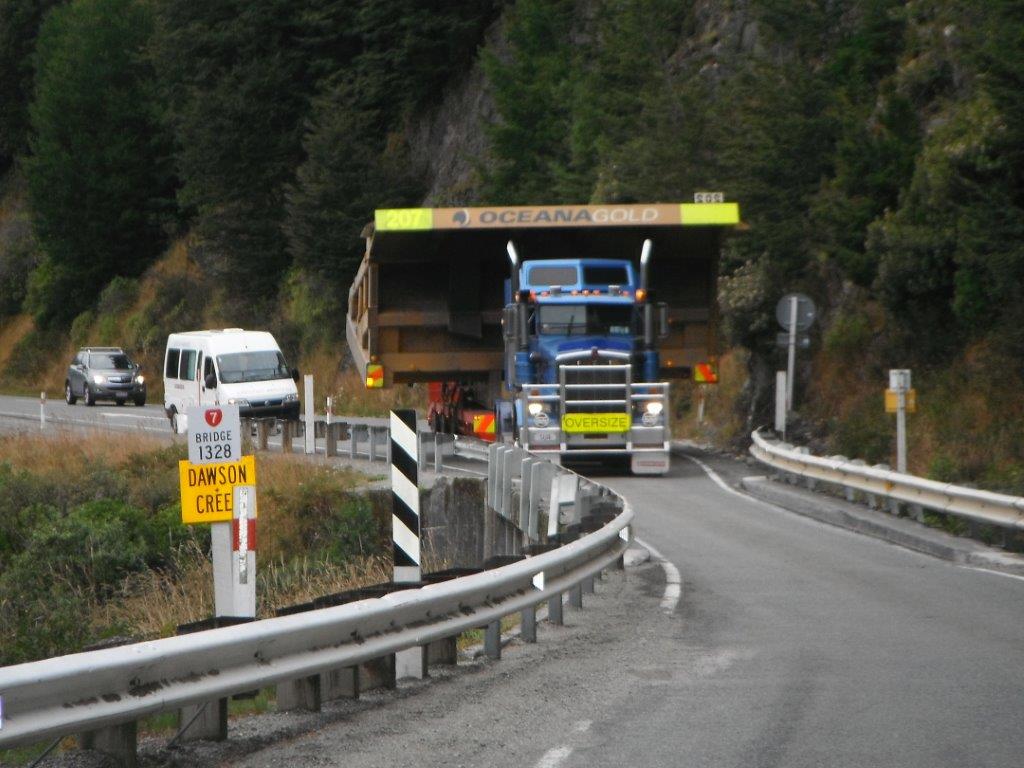 Works in the Roading Corridor
(C) Traffic Management Plans
Analyse for all road users – including oversize
Consider detour routes – not all are suitable for oversize
Consider timing: - Smaller oversize – day time
 Larger oversize – night time
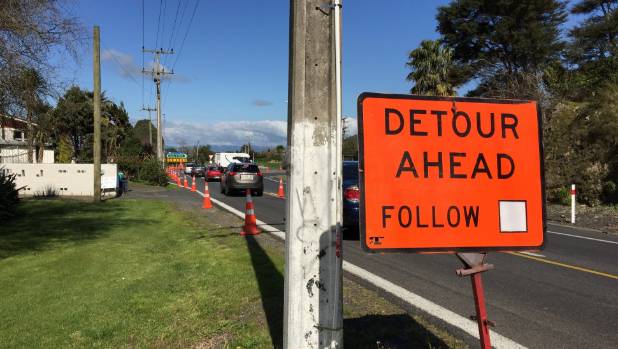 Works in the Roading Corridor
(D) Allowing for Oversize Loads
Lane width between cones:
 Most transporters are at least 3.0m
 Ideally we’d like to see lanes of 3.5m

Narrow lanes slow down traffic – is there a compromise?

Height of cones – 800mm?
Works in the Roading Corridor
(D) Allowing for Oversize Loads
Chicanes: Designed to slow down traffic 
- But a transporter negotiating chicanes can easily collect cones

Is there a way to design chicanes so that this is less of an issue?
Works in the Roading Corridor
(E) Contingency plans

Ask – what will happen when an oversize load turns up at the worksite unexpectedly?

What aspects of the work can allow wide loads through – what parts can’t?
Works in the Roading Corridor
(E) Contingency plans
Park up areas for transporters

Consider a planned area for transporters to park up ahead of the works area

This could be a coned off area to allow for the work site to prepare for the transporter to come through
Works in the Roading Corridor
(E) Contingency plans
Radio Communication

Most load pilots have UHF radios to communicate within the transport convoy

Would it be possible to advise the UHF channel on the first advance sign to allow the lead pilot to communicate
Works in the Roading Corridor
(E) Advance Communication

The best overall solution is for two-way dialogue between contractors and transport operators

This can be facilitated partially through industry bodies through distribution of road works reports

Permits for oversize only required for loads over 4.5m
Works in the Roading Corridor
(E) Advance Communication

Reports of oversize permits issued are available, but 
 have at least a week long validity, and 
 don’t specify the route  
 only apply for wider oversize loads

Association has been pushing for a better system
Works in the Roading Corridor
(E) Advance Communication

Oversize Load Notification Website – linked to permit

Will specify the route
Will notify to interested parties in advance
Provides contact info for operator
Works in the Roading Corridor
(E) Advance Communication

Works Sites Notification:
 Advance advice about closures/major restrictions
 Confirmed closer to time with restriction info
 Specific location info
 Contact info for contractor
Works in the Roading Corridor
(E) Advance Communication

The challenge is to make this information available to both groups:
Timely
Relevant

Happy to work with ideas to progress this.
Jonathan Bhana-Thomson
CEO

04 4720366
jonathan@hha.org.nz
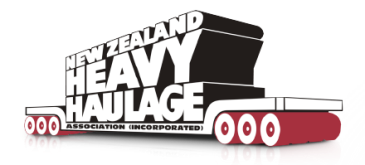 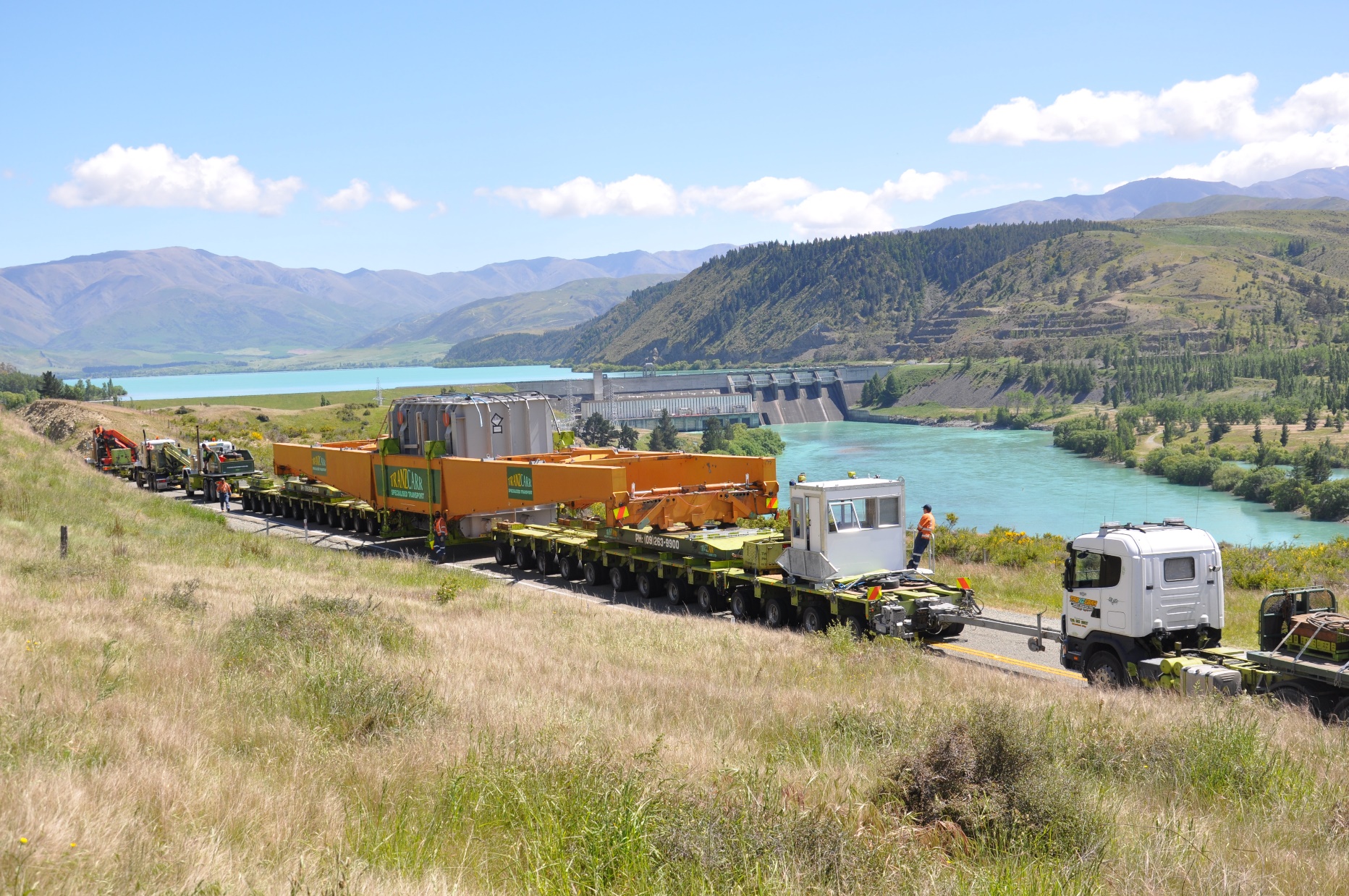 Pole 3 Upgrade for Transpower 
236T Transformer on 38 axle lines using beam set to Benmore